Ultrasound Diagnostic ChallengeFebruary 2018
History
8 y/o female

Per US report: 
“Heterogeneous, echogenic mass occupying the superior portion of the left lobe of the liver. There is central calcification and overall increased vascularity. There is mass effect with the left hepatic vein draping over the mass medially. Clinical correlation requested.”
Pre-Contrast US
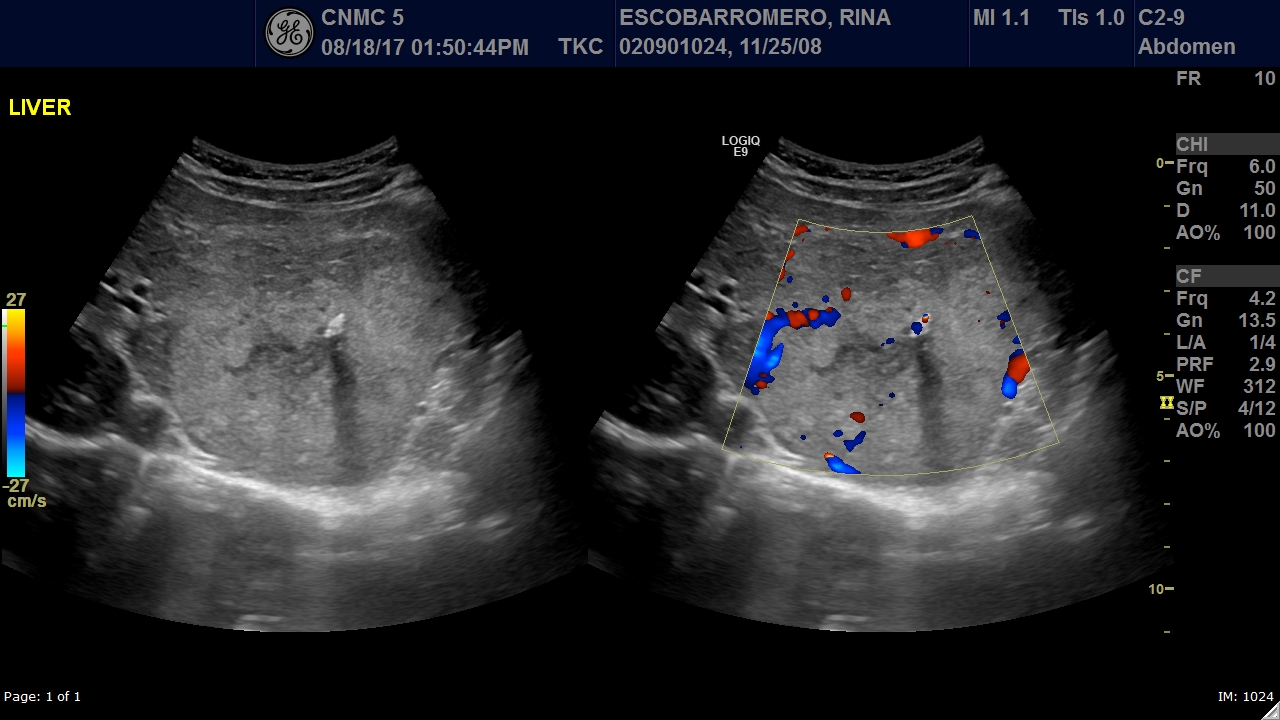 CINE – NOTE THE TIMER
Timer
Questions
Describe the contrast pattern does this lesion shows.
Based on the enhancement pattern, is this lesion most likely benign or malignant?